Llechi Glo a Chefn Gwlad
Ethan Jones & James Hall 22rd May 2020
How I got here
Take part in a community food bank with salvation army.
ICT & Design and Technology 6th form

College studied Game & Web Design

1 year ago graduated from university course in ICT
  
Want to pursue a career in Games & Coding
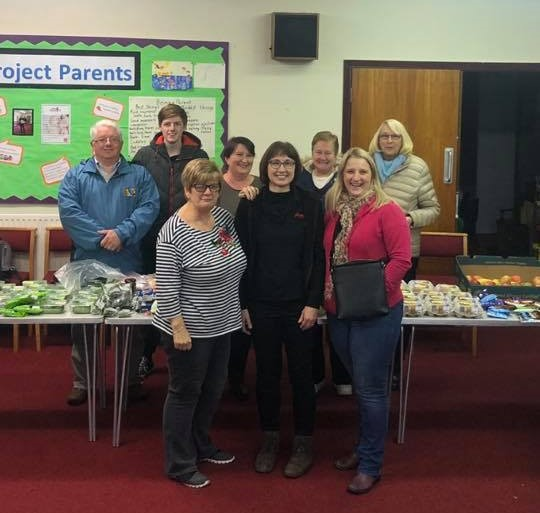 Why P&W are joining the project
45,000 jobs in the digital/tech industry in South Wales

Linking businesses, universities and schools
FREE online resources

Sustained digital clubs 

Help improve/build upon digital skills
What we’ve accomplished so far
Code clubs 
Aberdare Church Primary
Canolfan Pentre
WTOW  Old Library
Events
Digital festival
Girls in Tech weekend
Other Opportunities 
Creative writers group
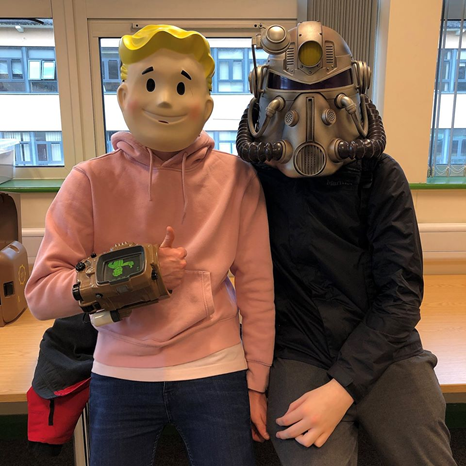 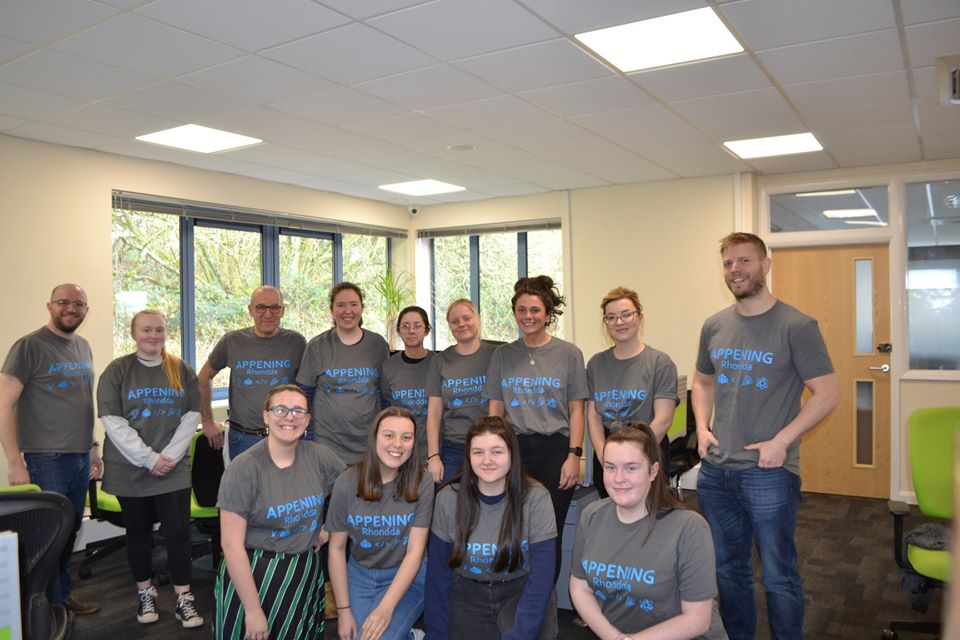 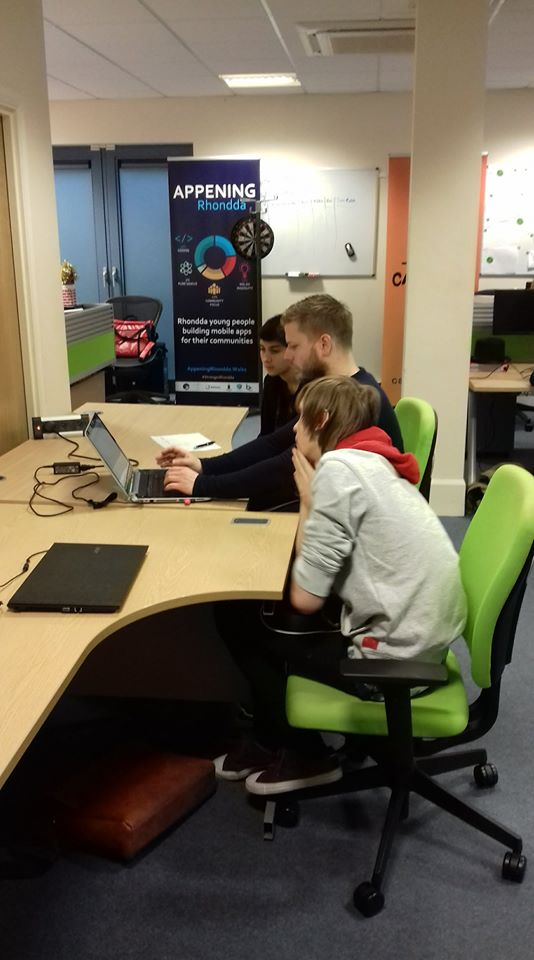 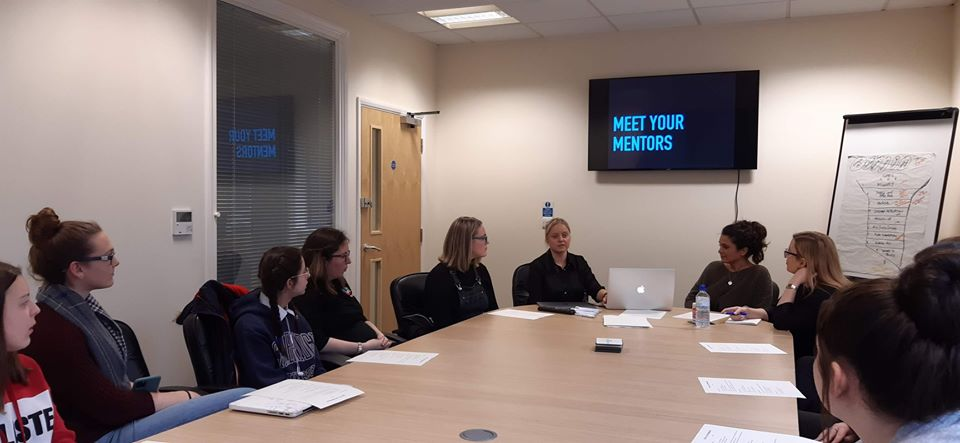 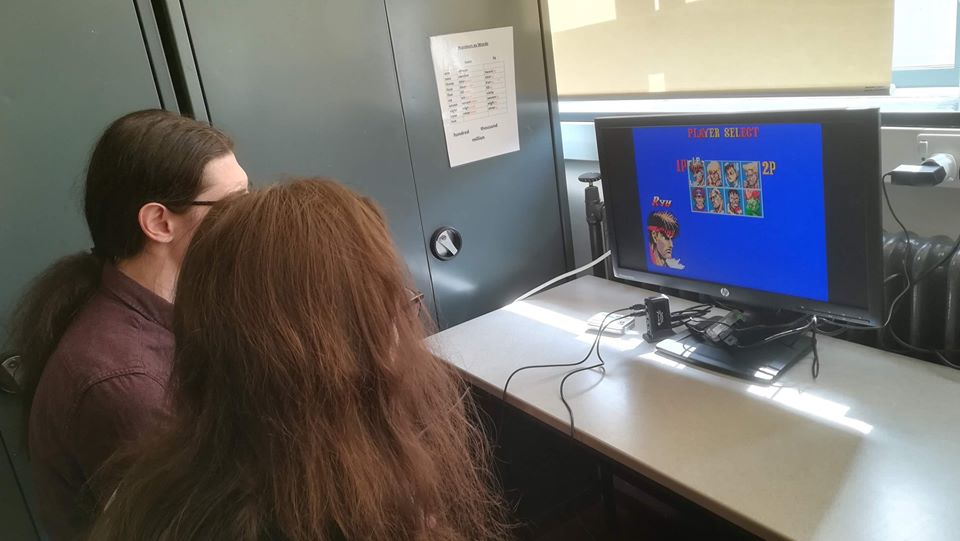 Future Plans
Future Plans
Coleg y Cymoedd Aberdare campus
Ferndale Library
Surrounding schools
Future plans
Digital festival 2.0
More Tech weekends
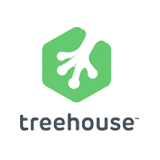 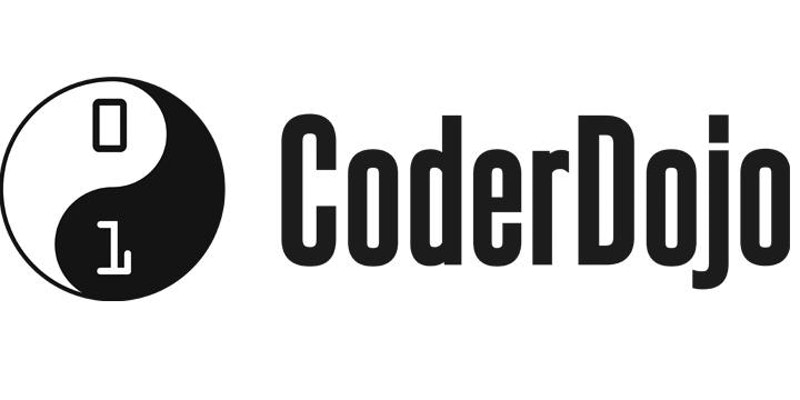 Covid-19 Impact
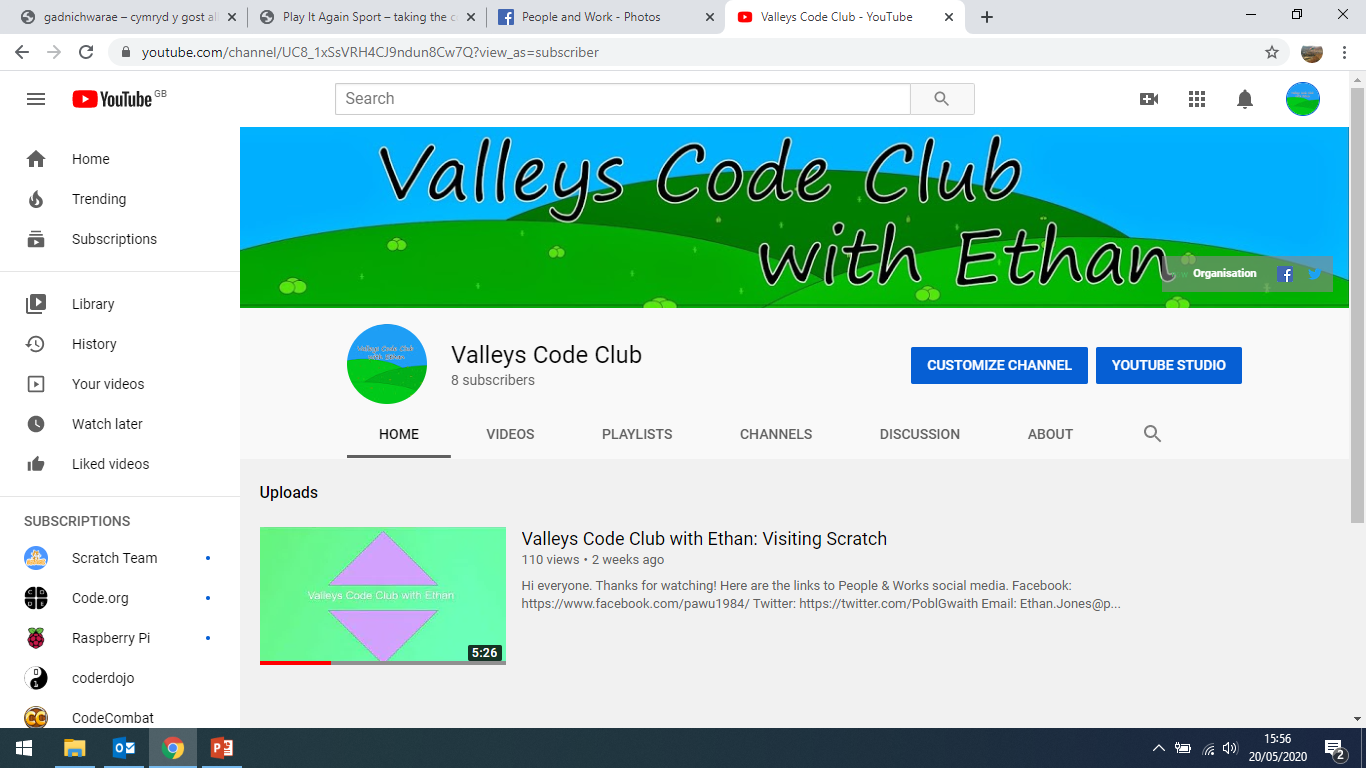 Sharing coding resources 
Developing my own skills 
Creating websites
www.playitagainsport.wales
www.gadnichwarae.cymru
https://www.youtube.com/channel/UC8_1xSsVRH4CJ9ndun8Cw7Q
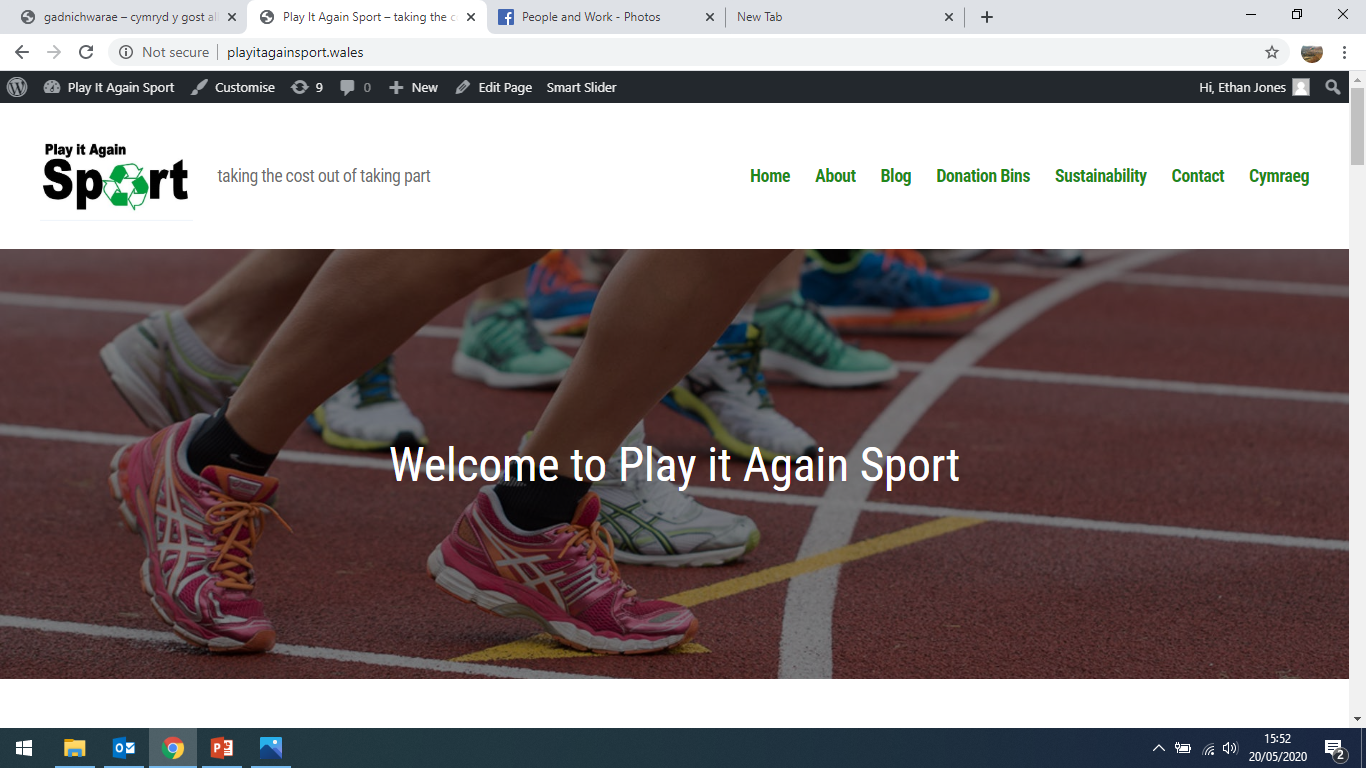 ‘Finding answers – making change possible’
Dur/Steel
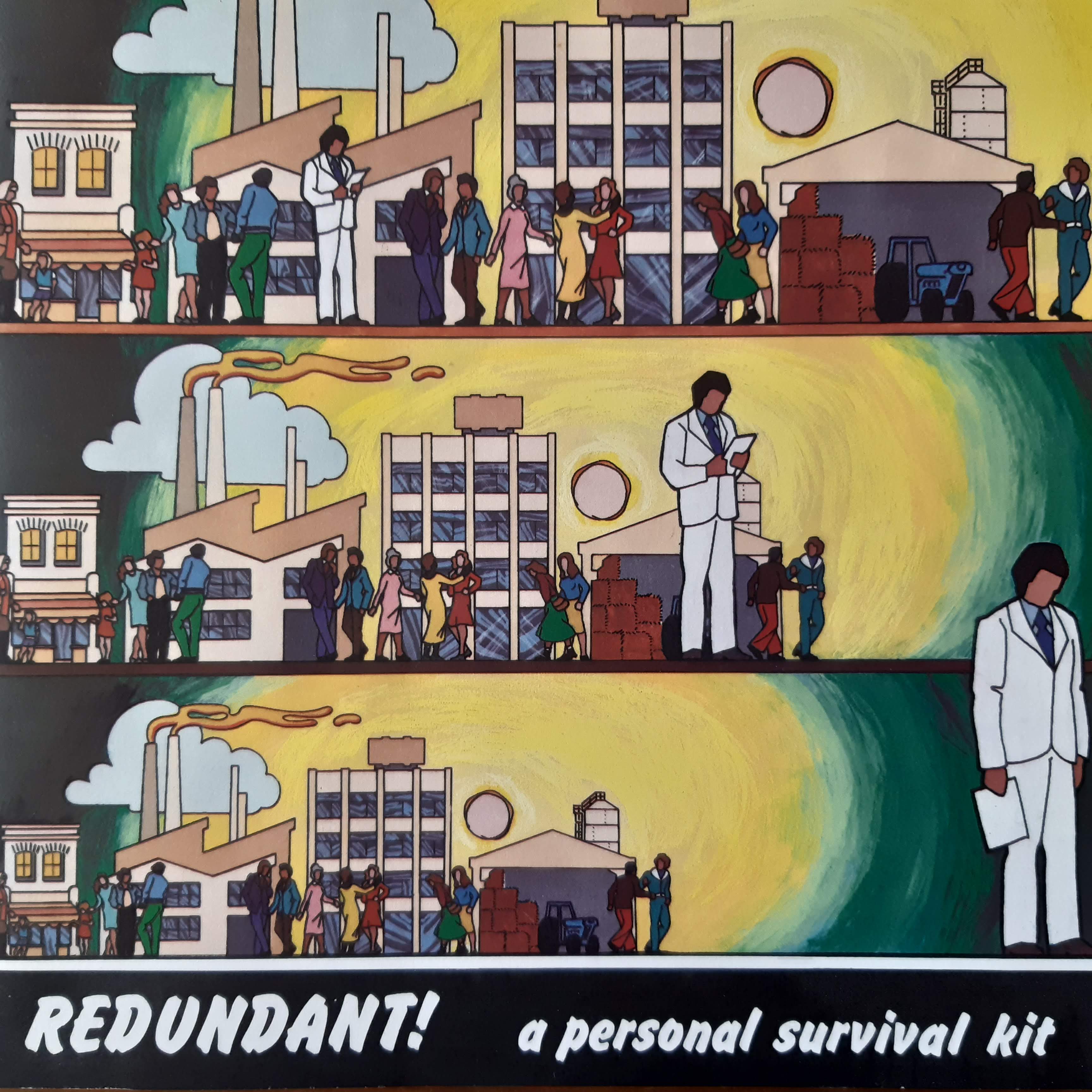 Maggie, Maggie, Maggie!
Industrial unrest, redundancies

Steel ‘Slimline’ 1980s
People & Work – established 1984
Social research – what happens to people & communities?
Sharing learning with others in industry, community, government
Piloting different ways of work
Founded by a group of workers in the community and industrial mission
The centrality of human dignity in the economy
Education, education, education!
Three teams within a team
Research, Projects/Partnerships, Social Enterprise
Research/evaluation has included poverty/education, SEN/ALN, refugees/employment, autism…. mainly Wales but also wider
Projects have included youth work/leadership, construction, care, education, sport, coding, wellbeing, advice & guidance
Social enterprise: Play It Again Sport – ‘taking the cost out of taking part’
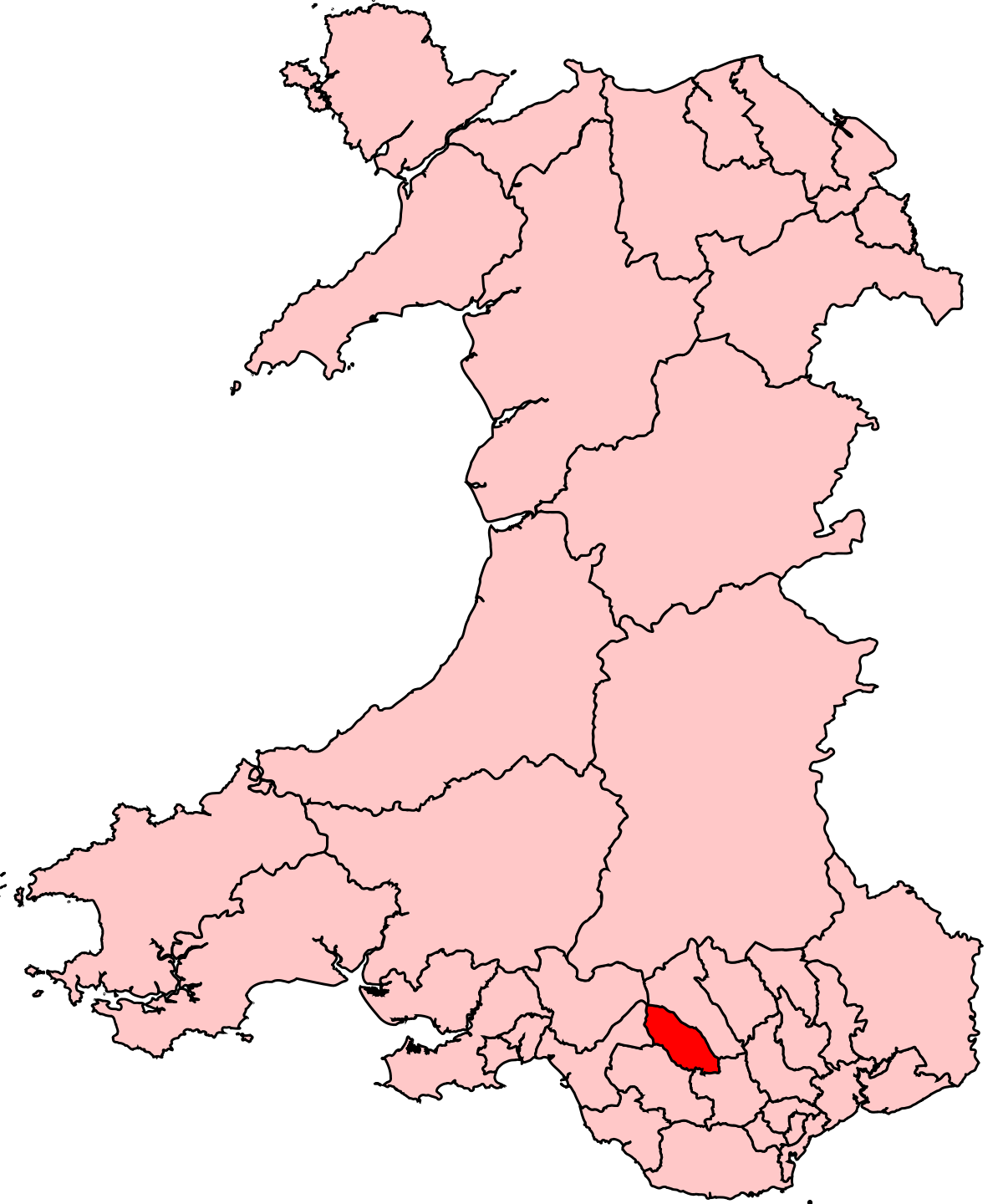 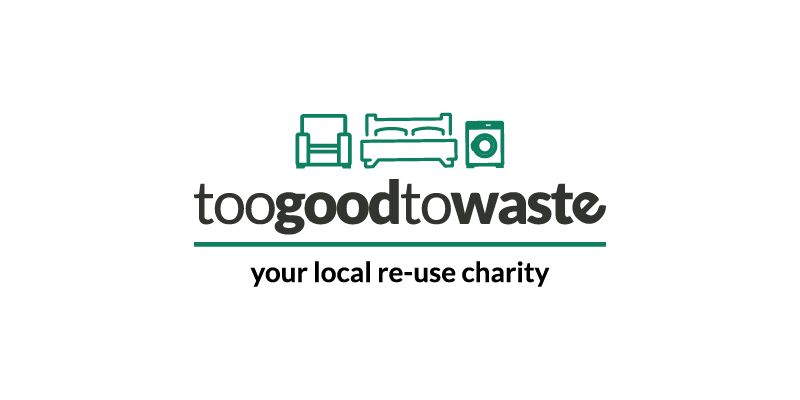 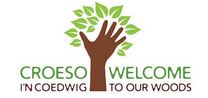 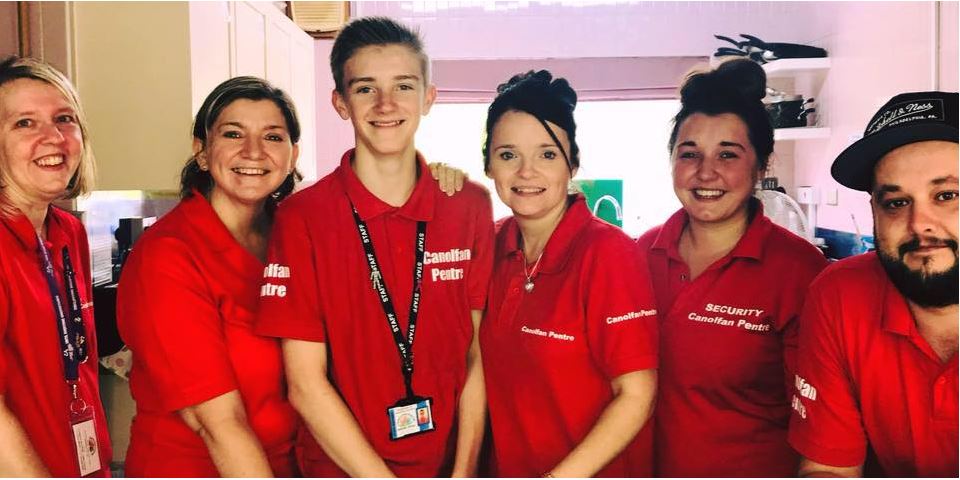 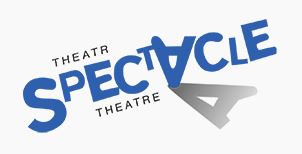 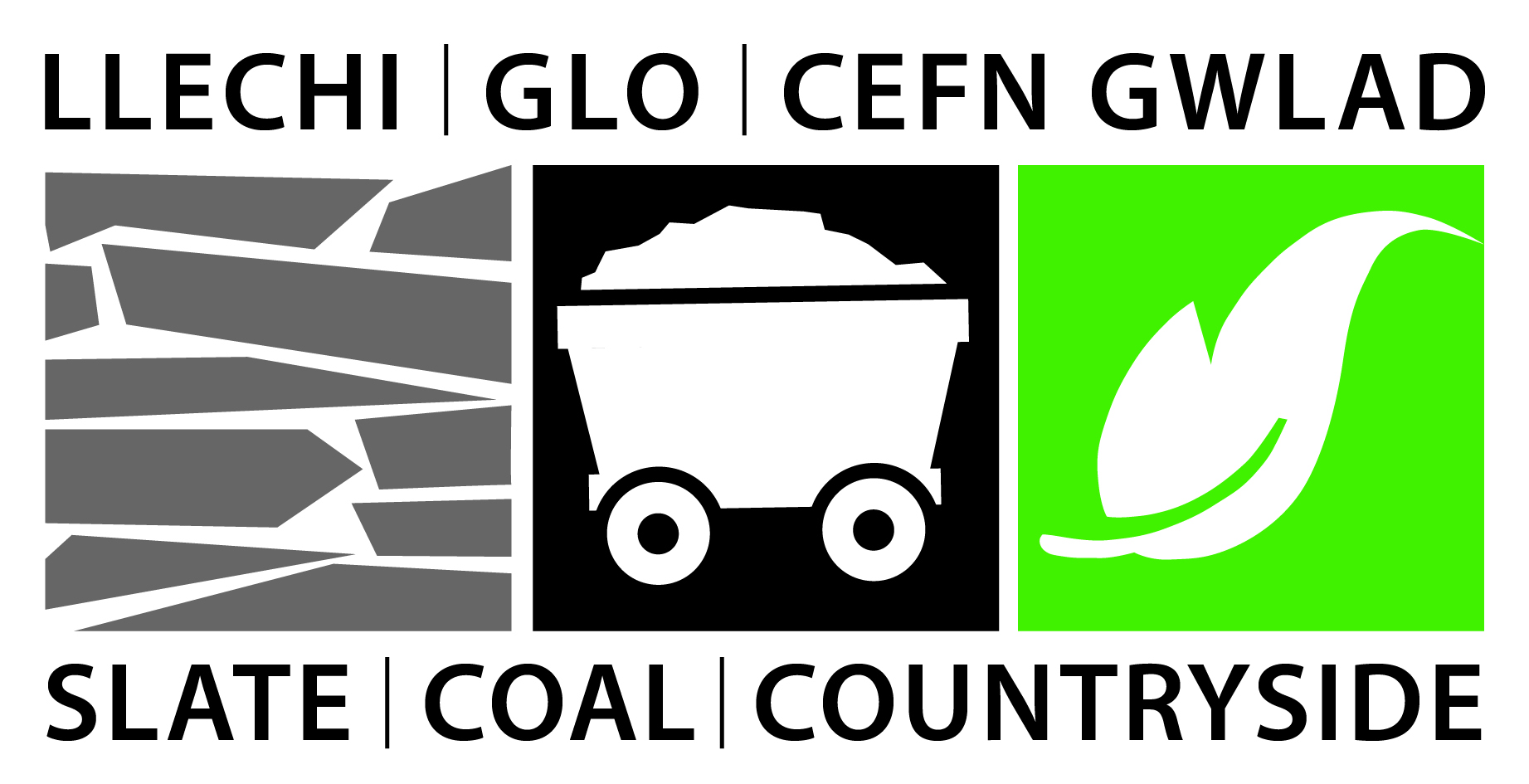 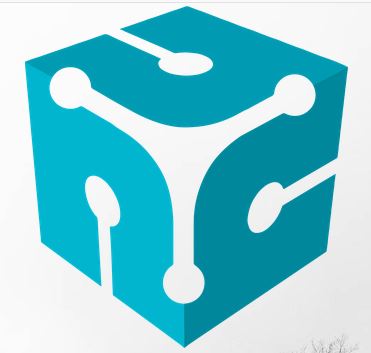 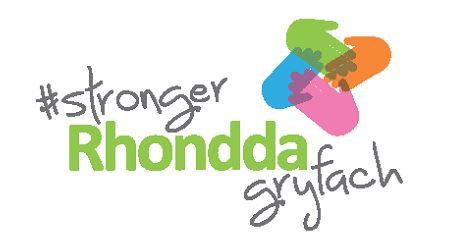 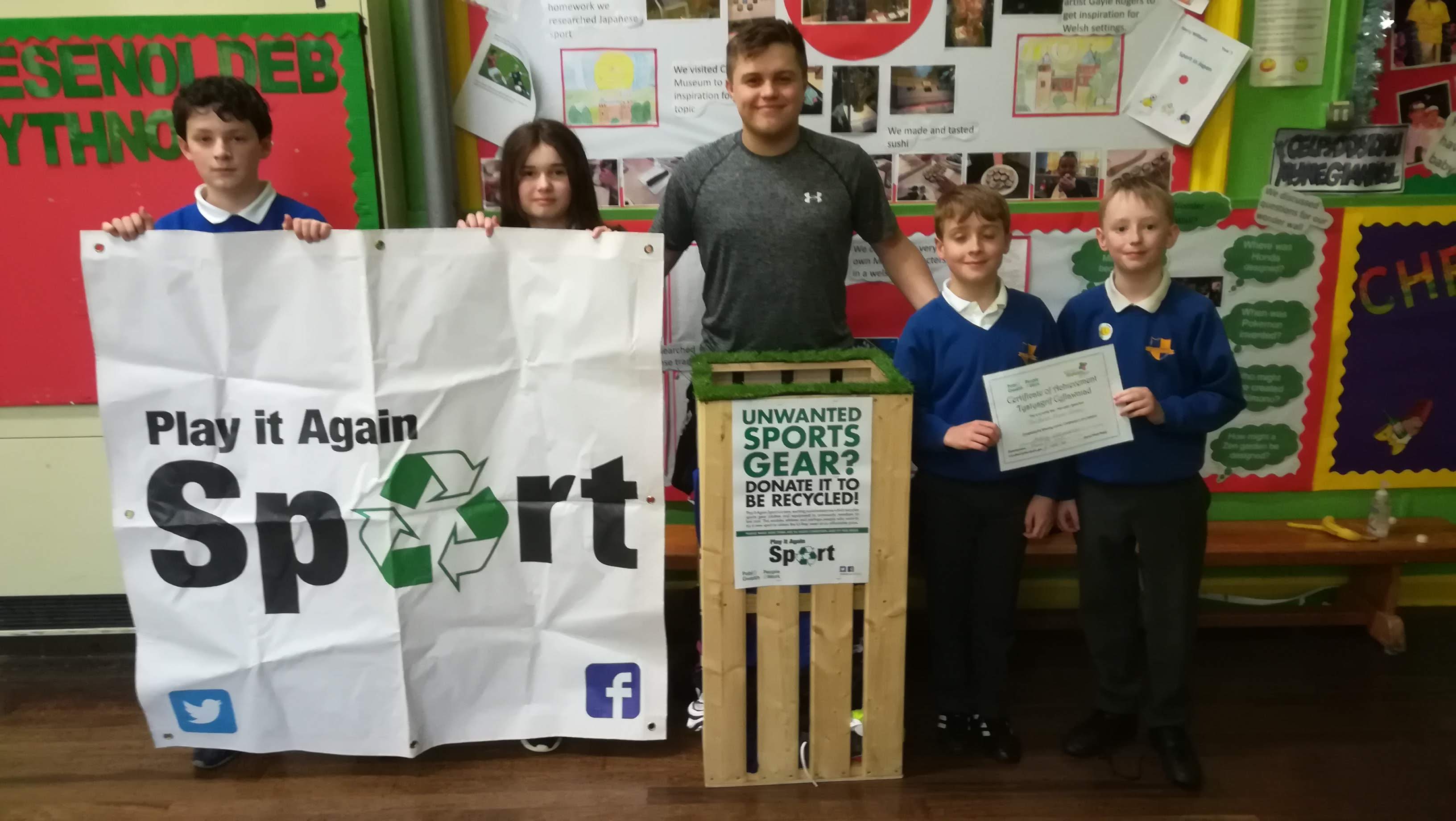 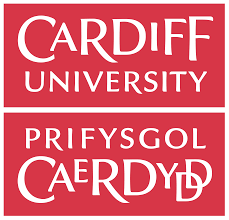 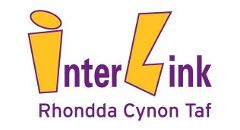 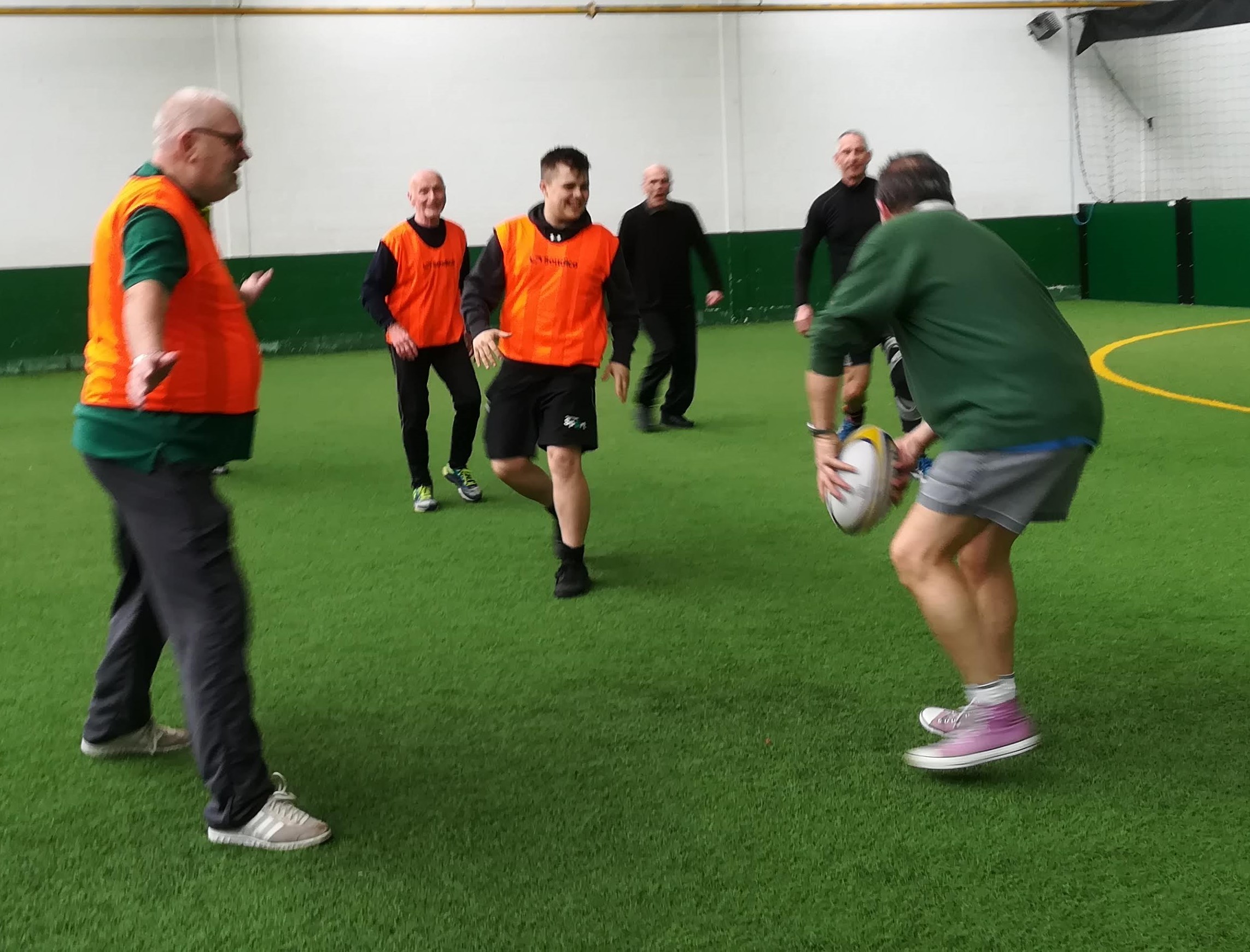 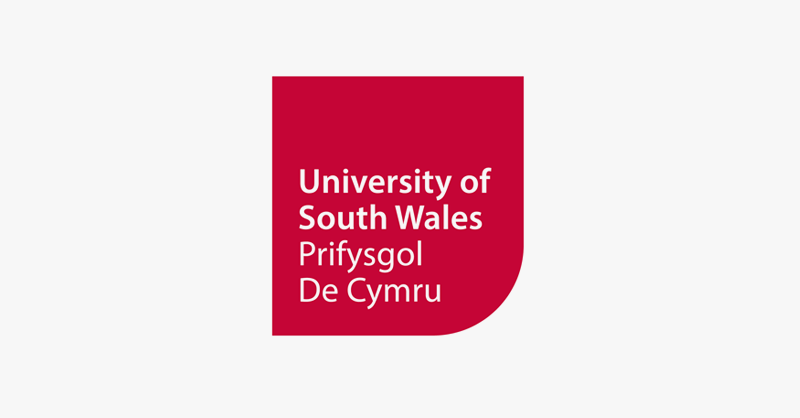 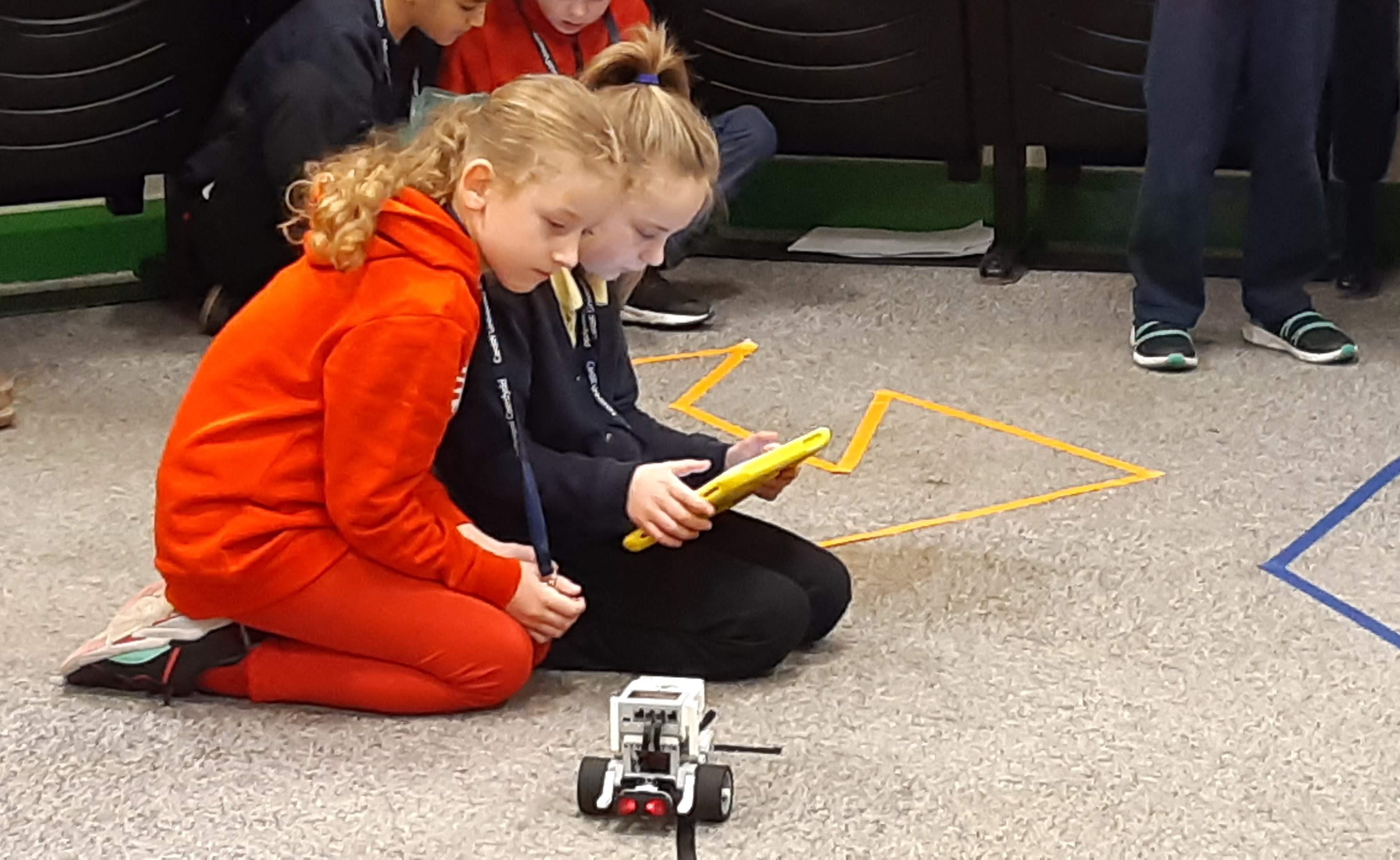 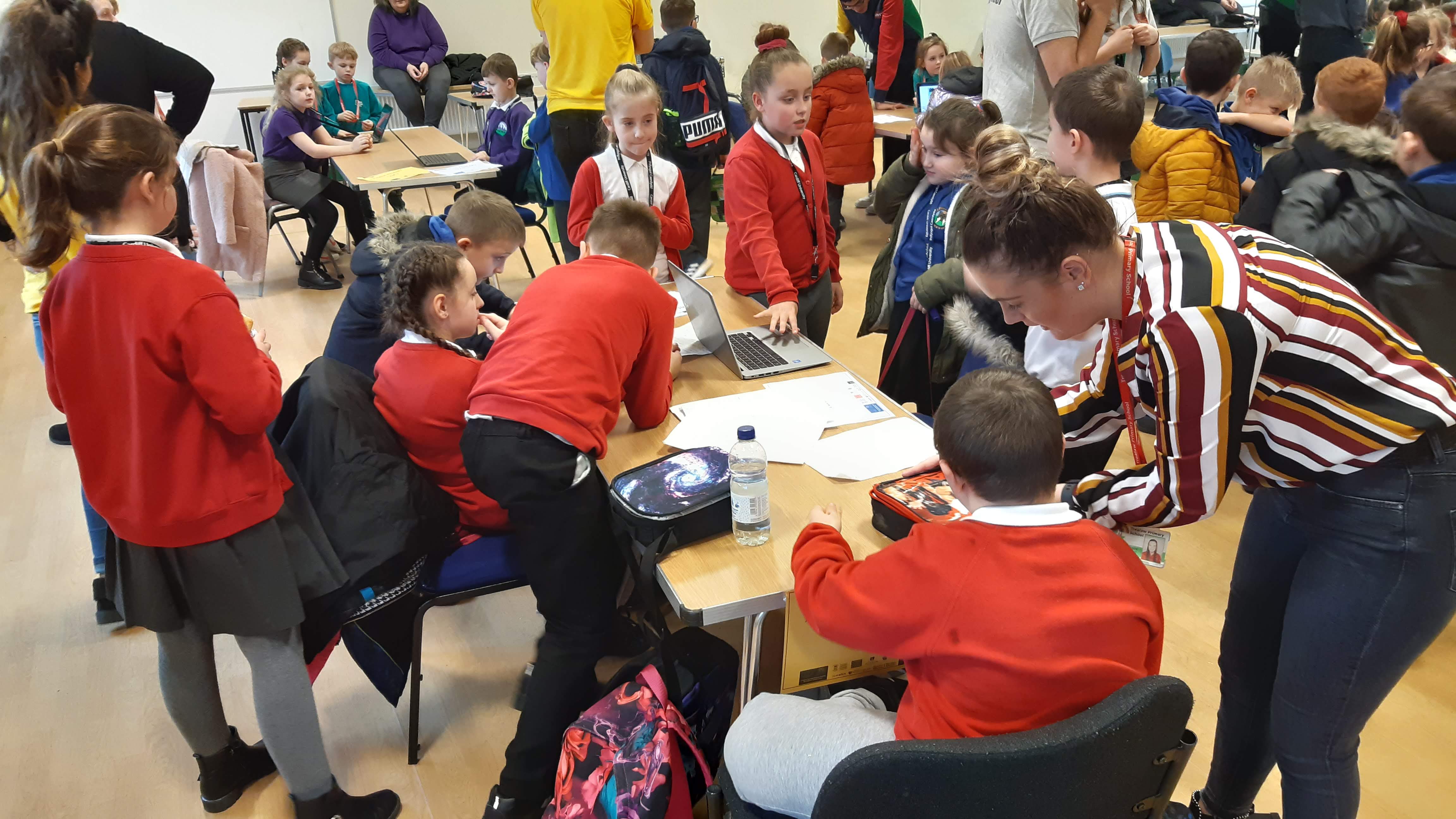 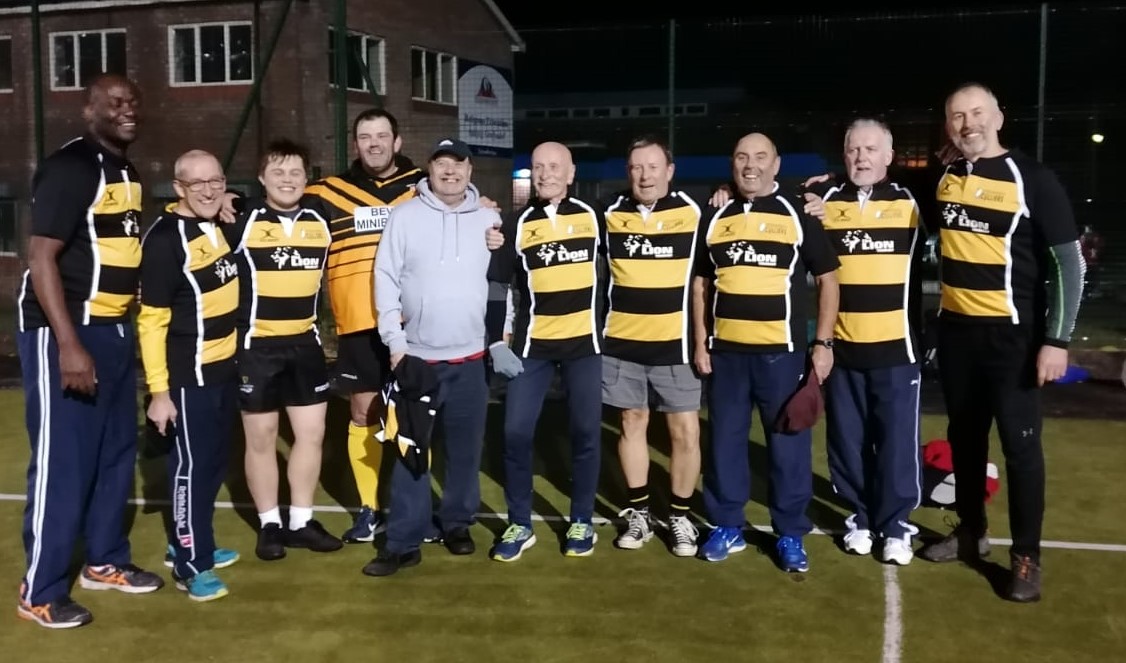 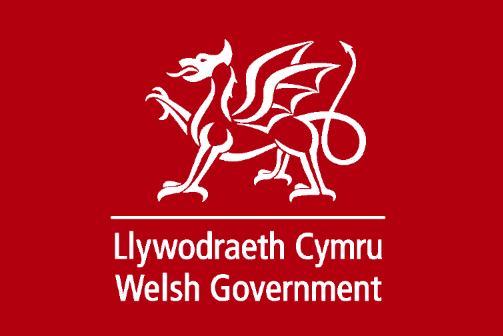 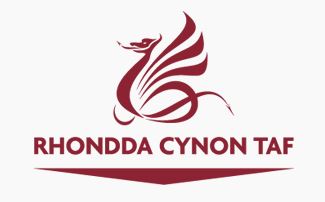 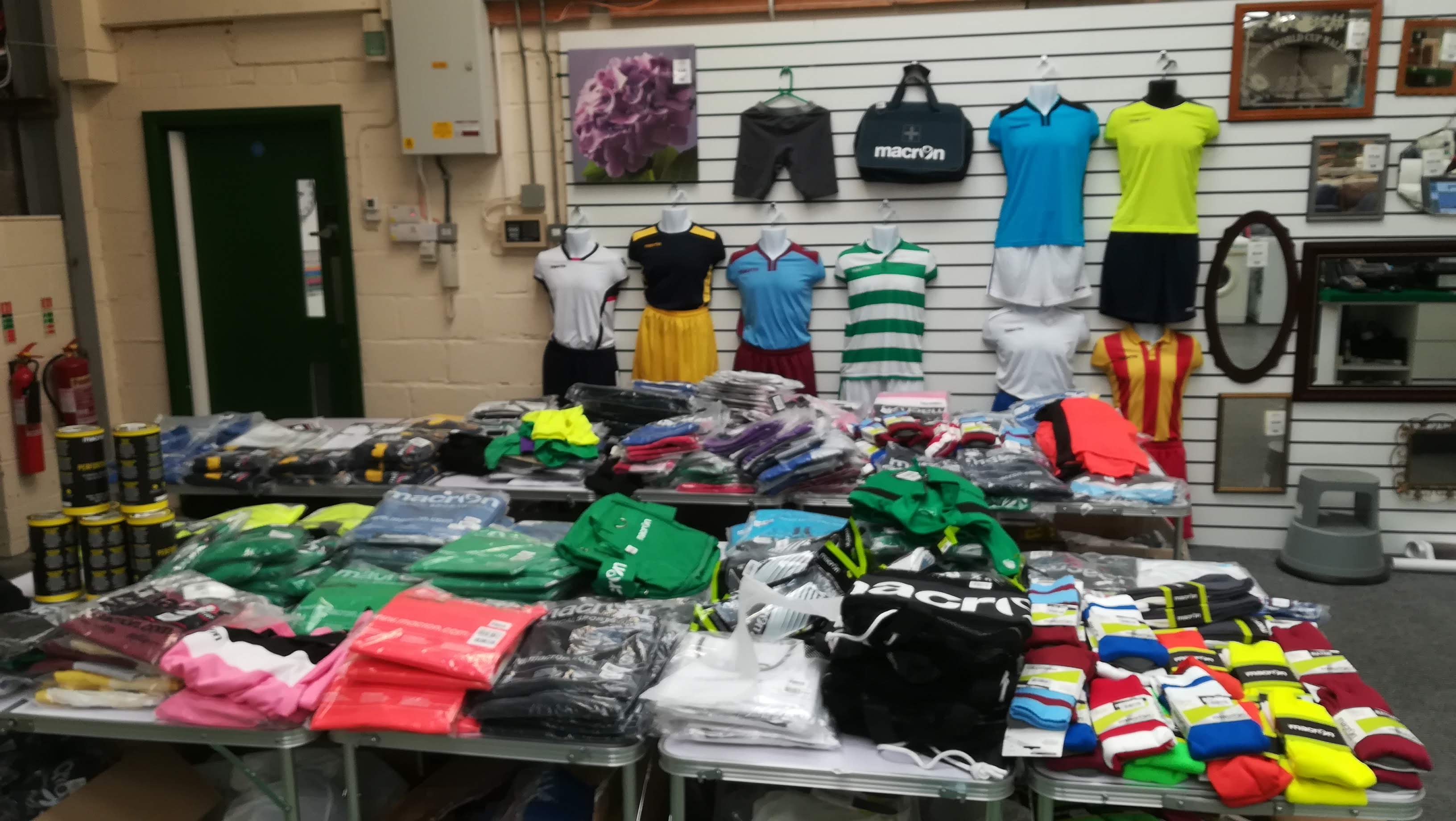 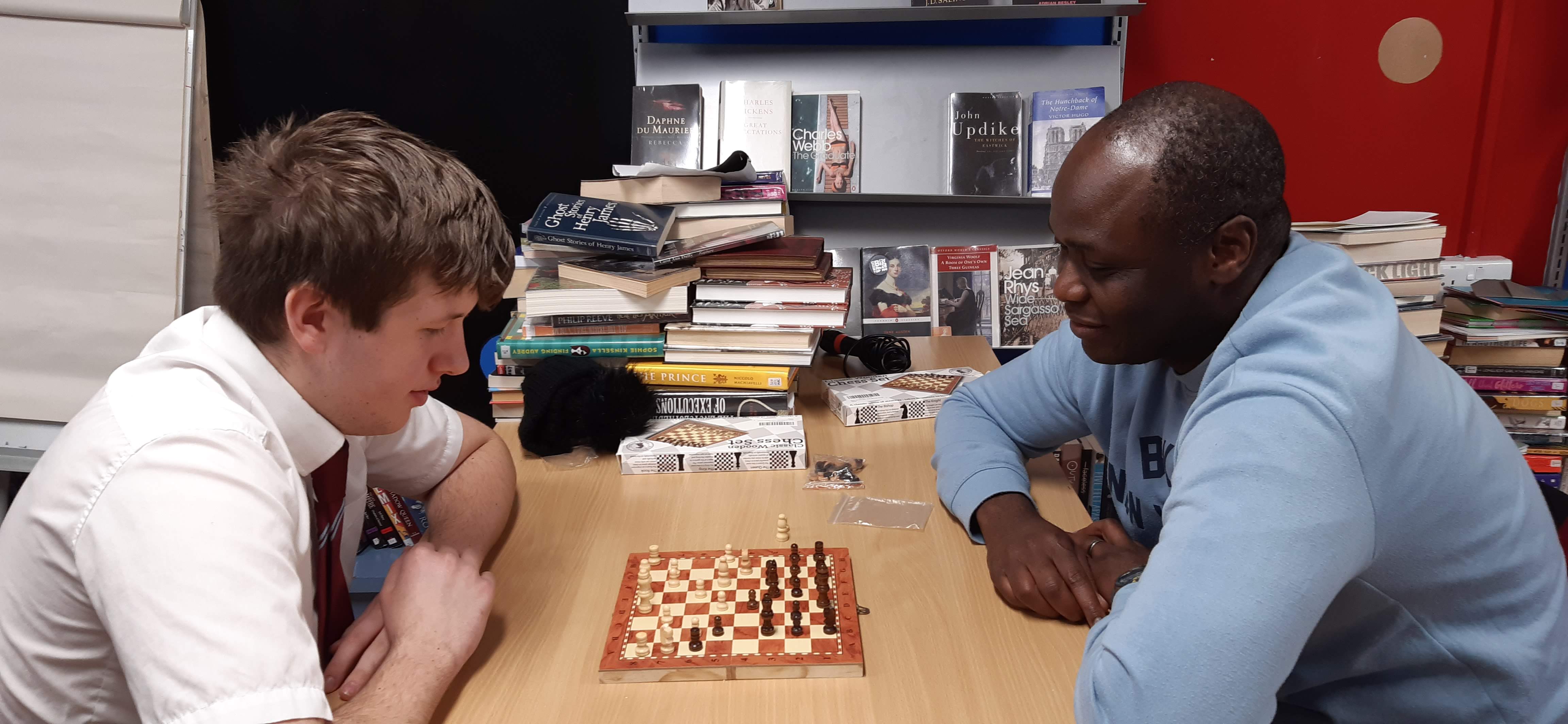 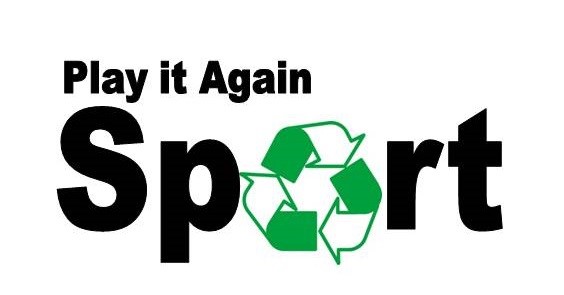 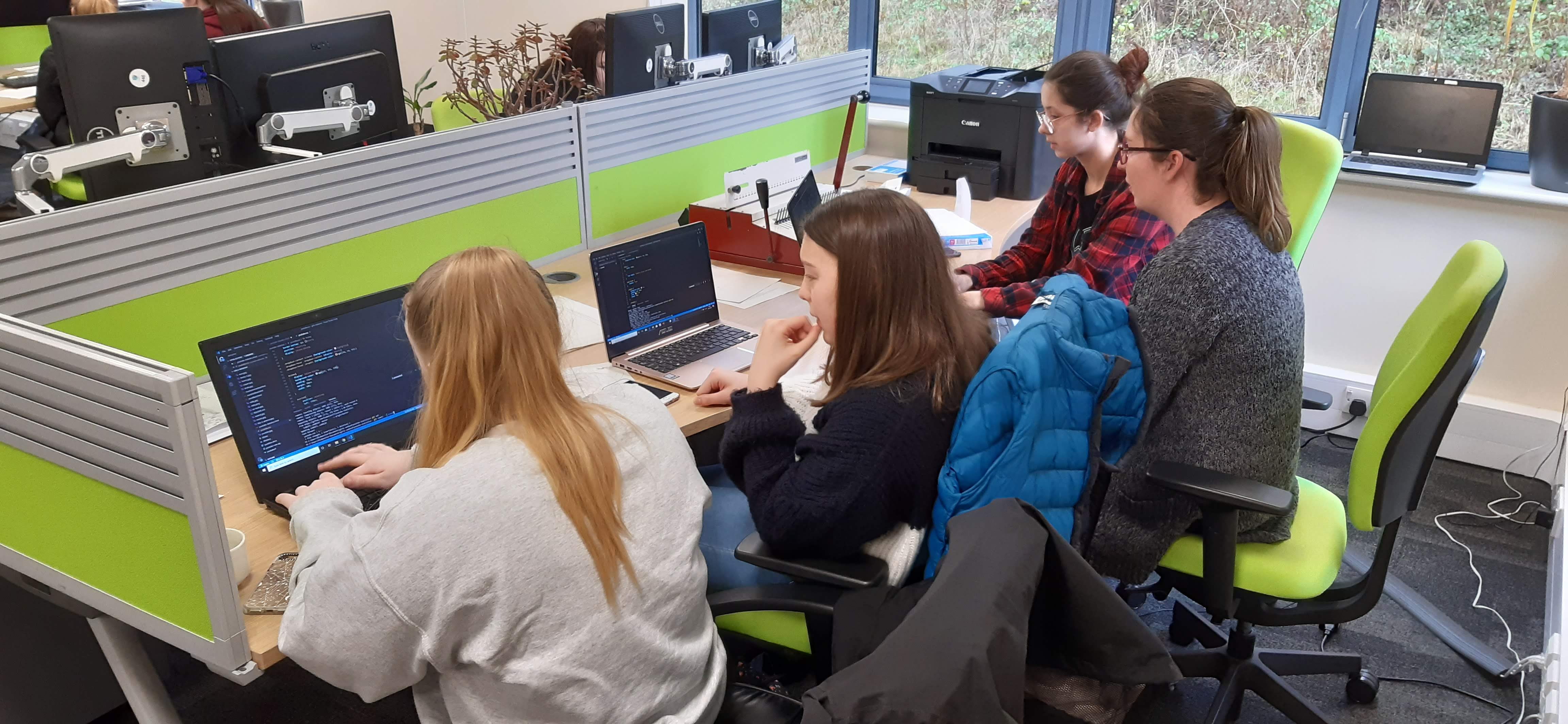 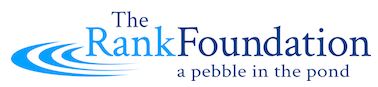 Diolch/Thank you
James.Hall@peopleandwork.org.uk
Ethan.Jones@peopleandwork.org.uk
peopleandwork.org.uk
@PoblGwaith	@PIAS_Wales
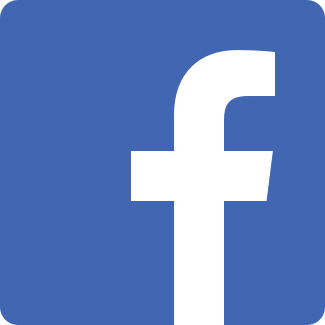 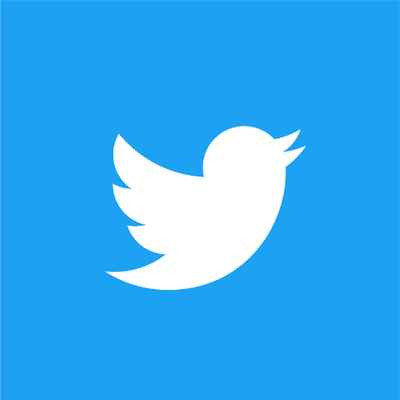 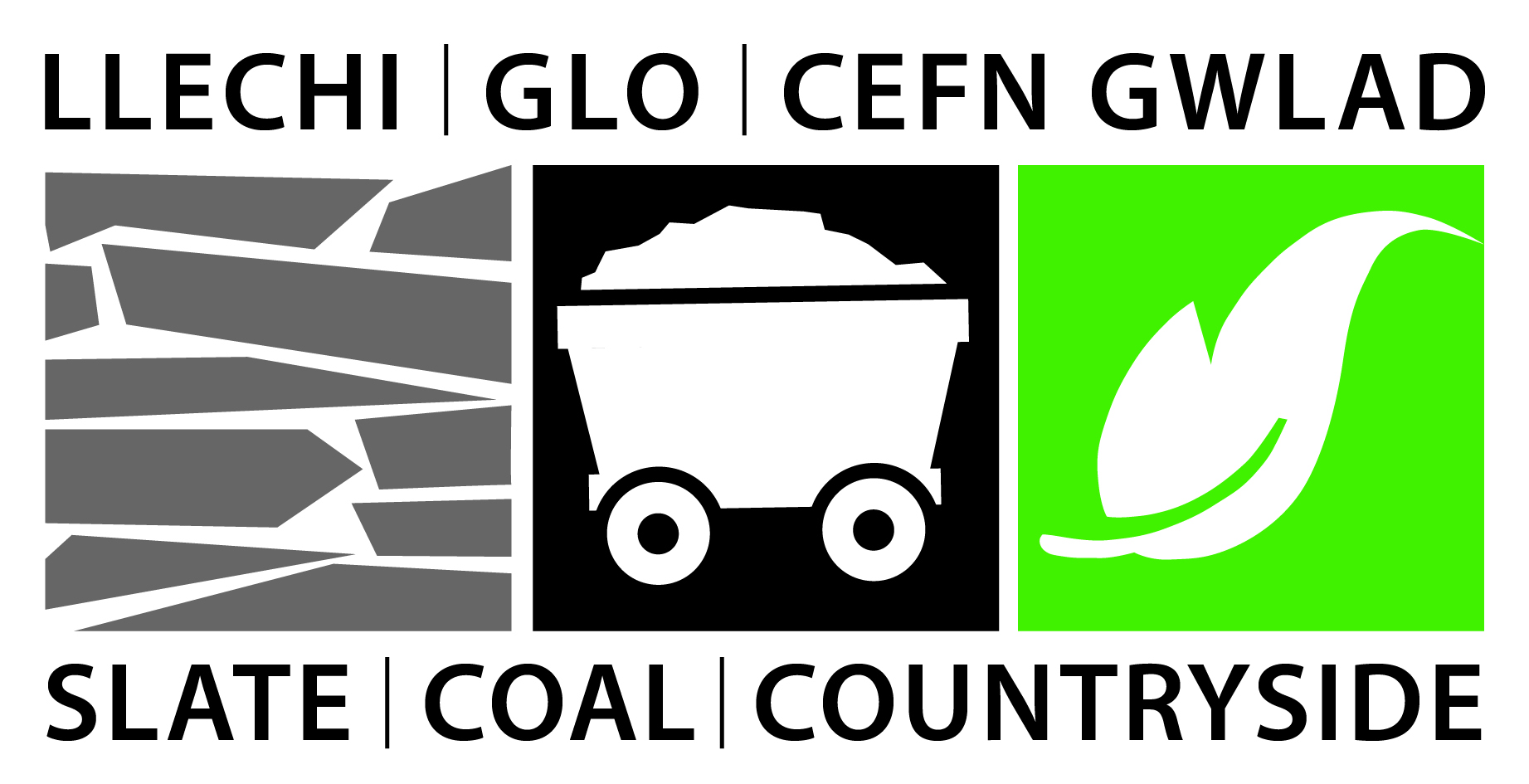